শুভেচ্ছা
পরিচিতি
সহকারি শিক্ষক (ব্যবসায় শিক্ষা)
মোক্তাল হোসেন উচ্চ বিদ্যালয়। 
চল্লিশা,সদর,নেত্রকোণা
shakhawath747@gamil.com
 Mob:01917636486
এম. সাখাওয়াত হোসেন।
শ্রেণিঃ ষষ্ঠ  
 বিষয়ঃবিজ্ঞান
পাঠ শিরোনামঃসংবেদি অঙ্গ (কান)  
অধ্যায়ঃষষ্ঠ 
সময়ঃ 
তারিখঃ
আজকের পাঠ
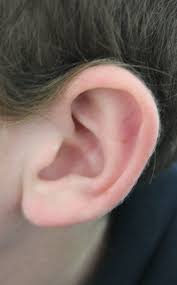 কান
শিখনফল
০১। কানের বিভিন্ন অংশের নাম বলতে পারবে। 
০২। কানের অন্তঃগঠন বর্ণনা করতে পারবে। 
০৩। চিত্র অংকন করে কানের বিভিন্ন সম্পর্কে বর্ণনা করতে পারবে। 
০৪। কানের যত্ন কিভাবে নিতে হবে তা ব্যাখ্যা করতে পারবে।
পাঠ শেষে শিক্ষার্থীরা -
কান
বহিঃকর্ণ
অন্তঃকর্ণ
কানের বিভিন্ন অংশ
মধ্যকর্ণ
বহিঃকর্ণ
বহিঃকর্ণ
কর্ণপটহ
কর্ণকুহর
বহিঃকর্ণ
পিনা
কানের বিভিন্ন অংশের  নাম
নিচের চিত্রটি লক্ষ কর ।
নিচের চিত্রটি লক্ষ কর।
কানের বিভিন্ন অংশ
মধ্যকর্ণ
এ ছাড়াও কানের সাথে গলার সংযোগের জন্য একটি নল আছে। নলটির কাজ হলো কর্ণপটহের বাইরের ও ভেতরের বায়ুর চাপ সমান রাখে।
মধ্যকর্ণ
ইনকাস
ম্যালিয়াস
স্টেপিস
অন্তঃকর্ণ
অন্তঃকর্ণ দুটি প্রধান প্রকোষ্ঠে বিভক্ত
অন্তঃকর্ণ
ইউট্রিকুলাস
স্যাকুলাস
ইউট্রিকুলাস
অন্তঃকর্ণের এ প্রকোষ্ঠটি তিনটি অর্ধবৃত্তাকার নালি দিয়ে গঠিত। এদের ভিতরে আছে খুব সূক্ষ্ণ লোমের মতো স্নায়ু ও রস। নালির ভিতরে এ রস যখন নড়ে
বা আন্দোলিত হয়,তখনই স্নায়ুগুলো উদ্দীপ্ত হয়। আর তখনই সে উদ্দীপনা মস্তিষ্কে  
পৌছায়।
একক কাজ
আমাদের কান কয়টি অংশে বিভক্ত?
উত্তর
আমাদের কান তিনটি  অংশে বিভক্ত।
স্যাকুলাস
অন্তঃকর্ণের এ প্রকোষ্ঠের চেহেরা অনেকটা শামুকের মতো প্যাঁচানো নালিকার মতো ।একে ককলিয়া বলে। ককলিয়ার ভিতরে শ্রবণ সংবেদি কোষ থাকে।
প্যাঁচানো এক ধরনের রসে পূর্ণ থাকে।
কানের যত্ন
০১। নিয়মিত কান পরিষ্কার করা
০২। গোসলের সময় কানে যেন পানি না ঢোকে সেদিকে সতর্ক থাকা।
০৩। কানে  বাইরের কোনো বস্তু বা পোকামাকড় ঢুকলে ডাক্তারের পরামর্শ নেওয়া ।
০৪। উচ্চ শব্দে গান না শুনা
নিচের চিত্রগুলো লক্ষ কর ।
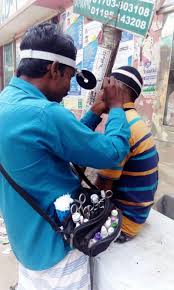 কানের যত্ন
দলীয় কাজ
কর্ণকুহর কাকে বলে?
উত্তর
পিনা একটি নালির সাথে যুক্ত ।এ নালিটিকে কর্ণকুহর বলে।
নিচের চিত্রটি লক্ষ কর ।
কান শ্রাবন ভার সাম্যের এক নিবর কারিগর ।
নিচের চিত্রগুলো লক্ষ কর ।
গান গায় ছে ।
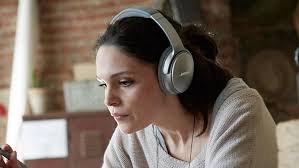 গান শু মছে ।
কানের যত্ন
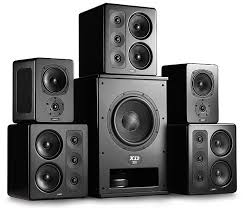 গান বাজছে।
উচ্চ শব্দে গান না শুনা
বাড়ির কাজ
কিভাবে কানের যত্ন নিতে হয়?
ধন্যবাদ সবাইকে